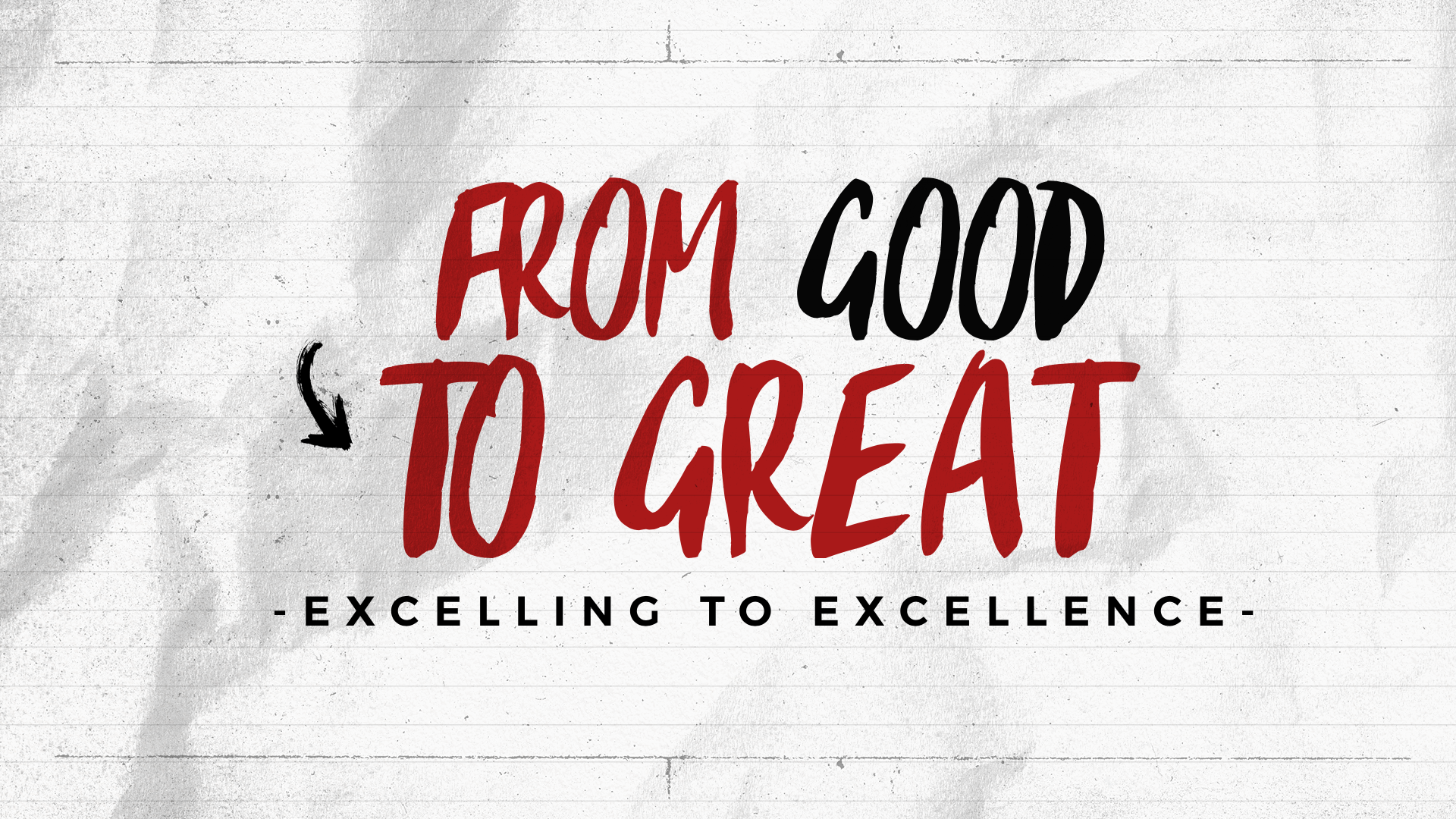 “Now as to the love of the brethren, you have no need for anyone to write to you, for you yourselves are taught by God to love one another; 10 for indeed you do practice it toward all the brethren who are in all Macedonia. But we urge you, brethren, to excel still more.”
1 Thessalonians 4:9-10
“7 But as you excel in everything—in faith, in speech, in knowledge, in all earnestness, and in our love for you—see that you excel in this act of grace also (referencing the collection for needy saints).” 
2 Corinthians 8:7
“15 Practice these things, immerse yourself in them, so that all may see your progress.”
1 Timothy 4:15
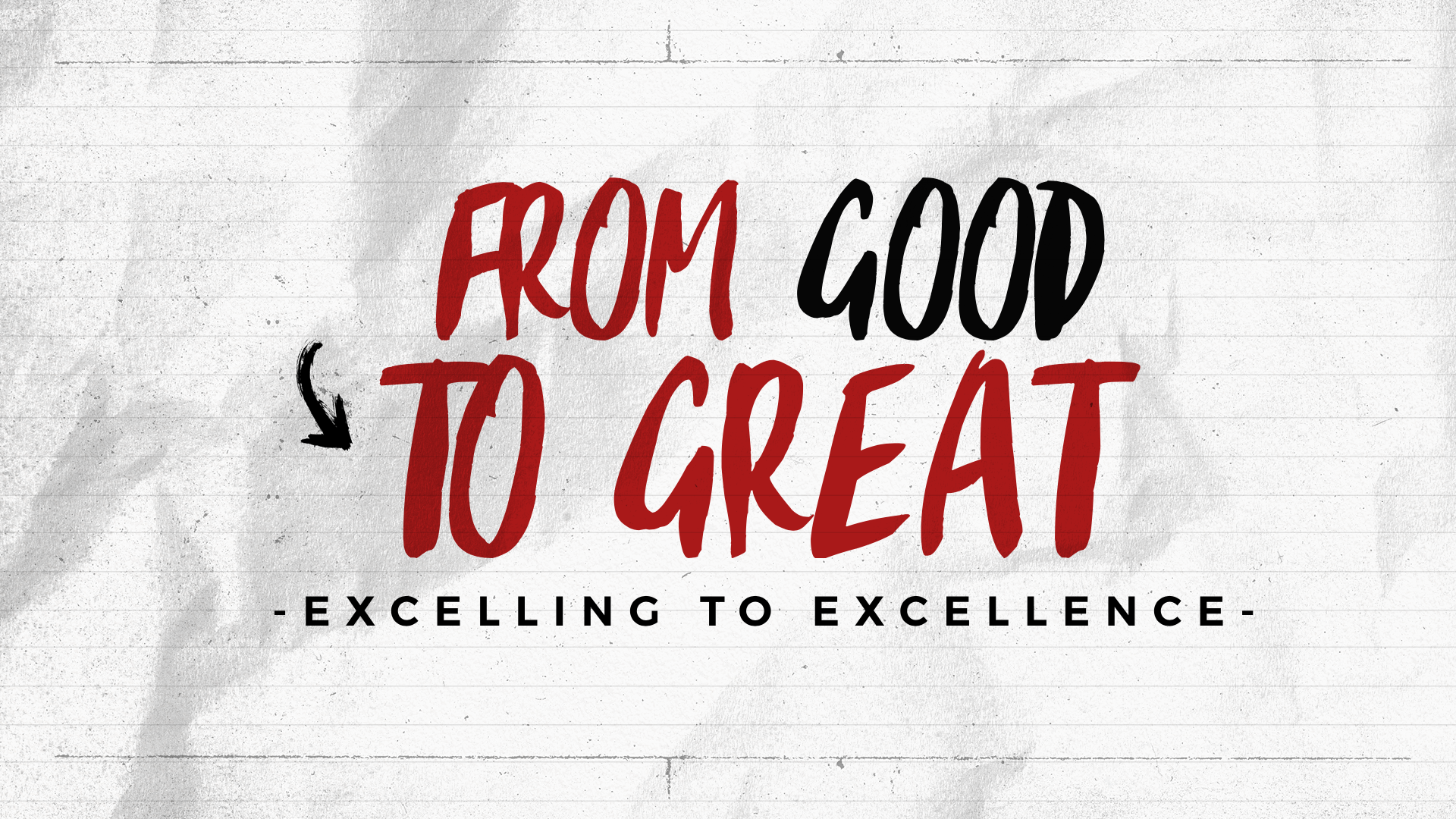 “Because you have raged against me and your complacency has come into my ears, I will put my hook in your nose and my bit in your mouth, and I will turn you back on the way by which you came.”
2 Kings 19:28
“For the simple are killed by their turning away, and the complacency of fools destroys them.” 
Proverbs 1:32
“At that time I will search Jerusalem with lamps, and I will punish the men who are complacent, those who say in their hearts, ‘The Lord will not do good, nor will he do ill.”
Zephaniah 1:12
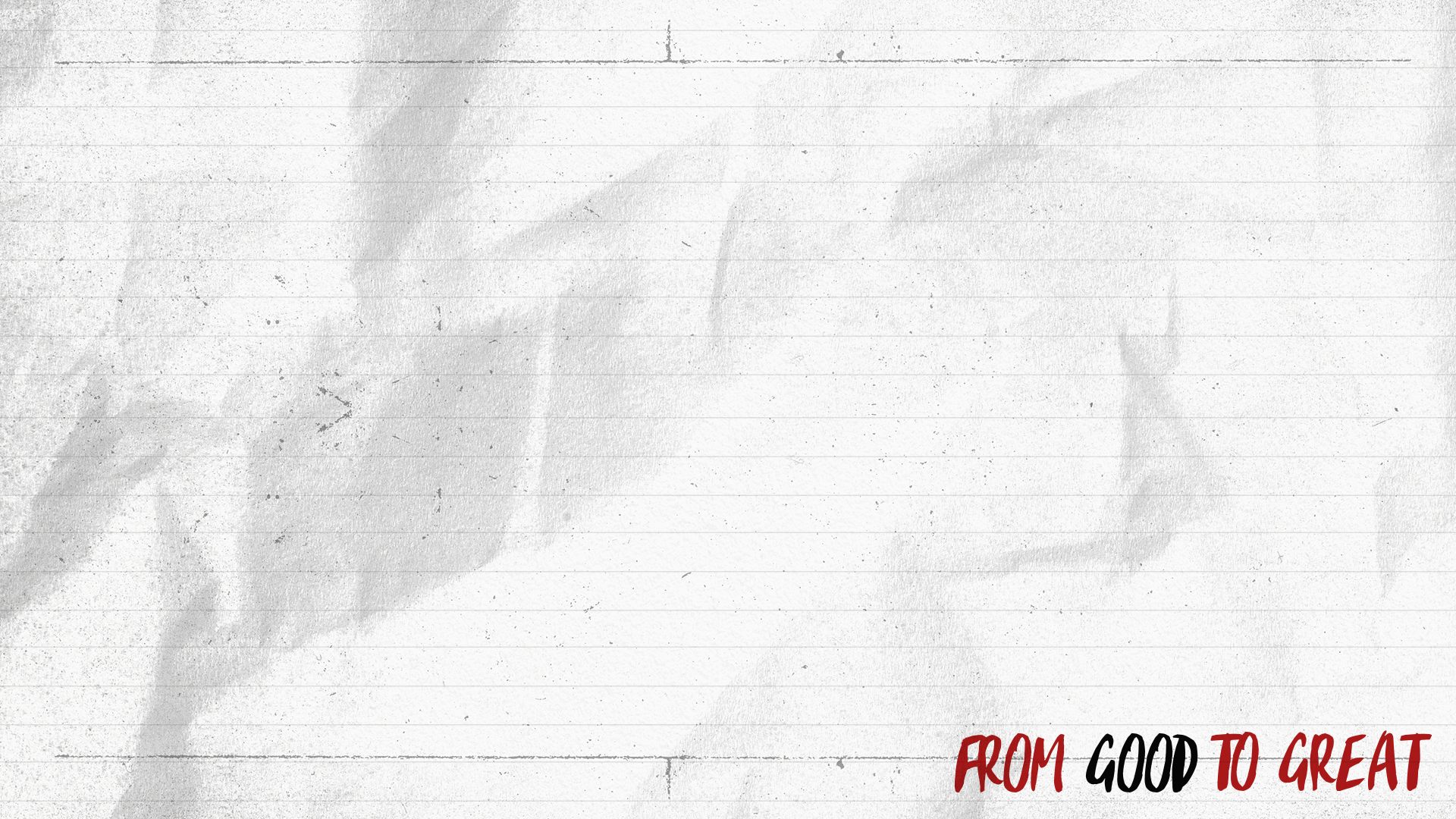 Six Necessities For Growth: Radical Transformation
Confront The Brutal Facts (With Hope)
Set Specific & Obtainable Goals
Surround Yourself With The Right People
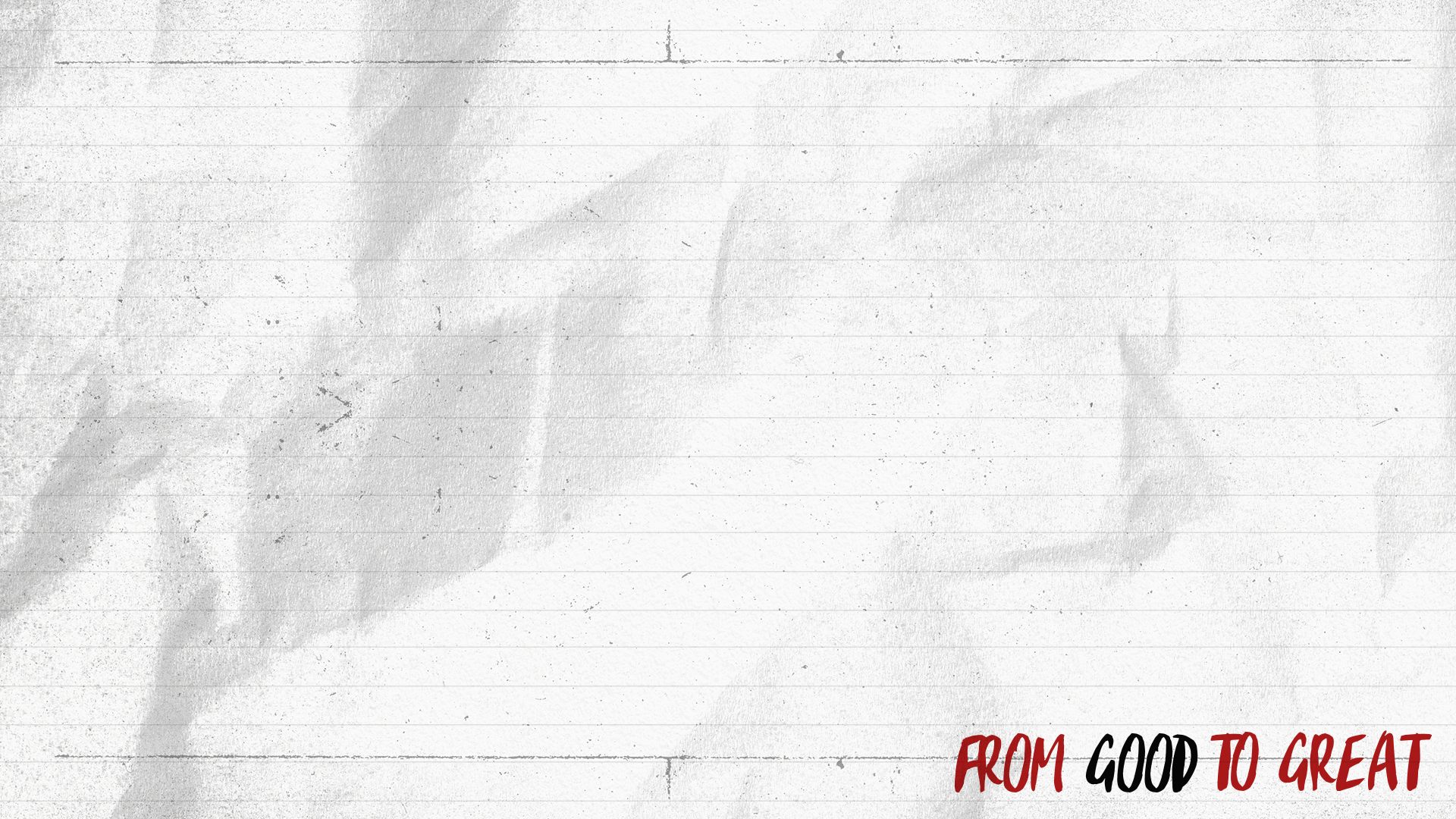 Six Necessities For Growth: Durability & Longevity
Stay Focused On What You Can Do…Not Can’t
Talents
Resources
Age/Health
“42 And if anyone gives even a cup of cold water to one of these little ones who is my disciple, truly I tell you, that person will certainly not lose their reward .” 
Matthew 10:42
“God has placed the parts in the body, every one of them, just as he wanted them to be. 19 If they were all one part, where would the body be? 20 As it is, there are many parts, but one body .” 
1 Corinthians 12:18-20
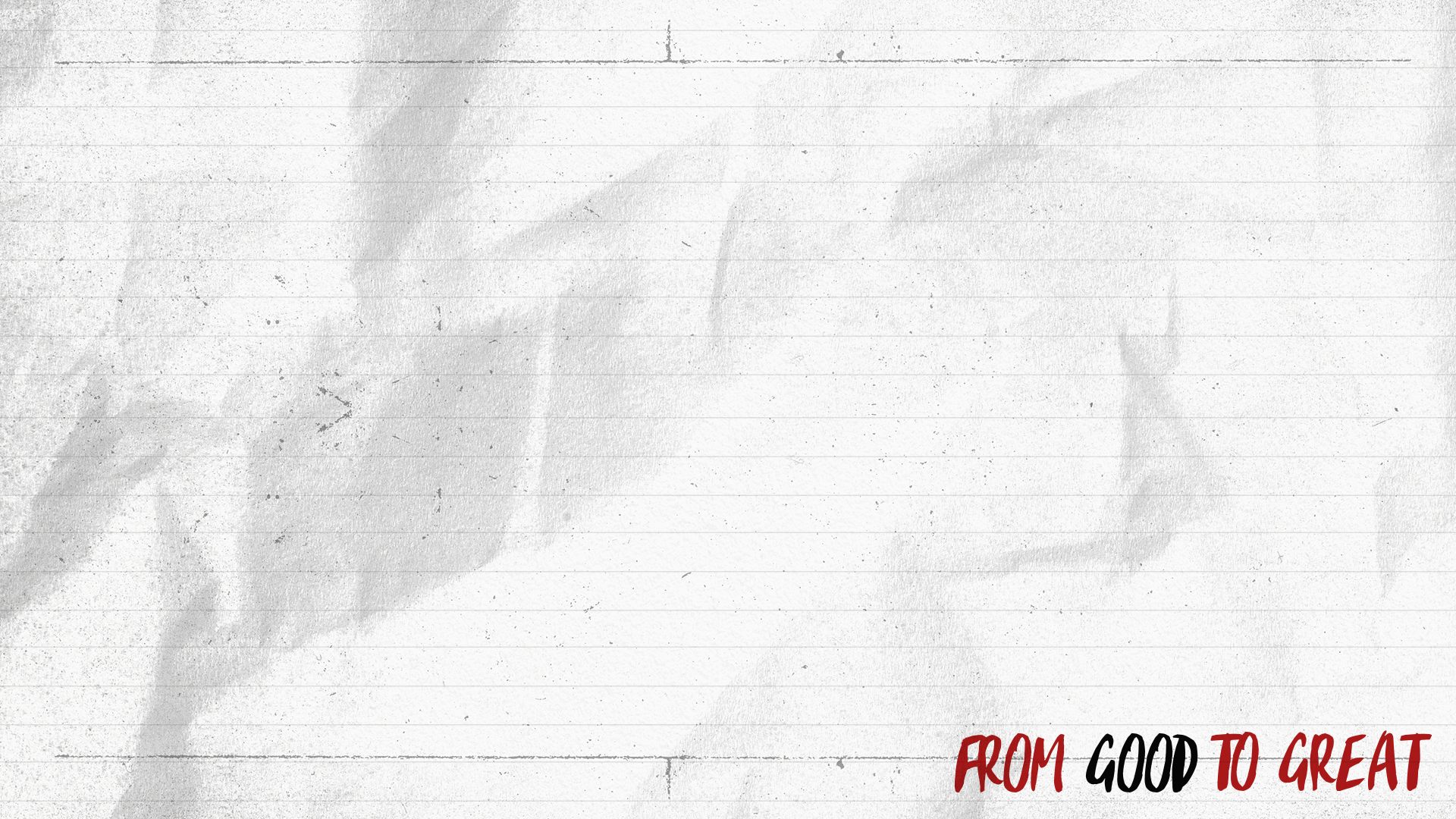 Six Necessities For Growth: Durability & Longevity
Develop & Practice Daily Self-Discipline
“24 Do you not know that those who run in a race all run, but only one receives the prize? Run in such a way that you may win. 25 Everyone who competes in the games exercises self-control in all things. They then do it to receive a perishable wreath, but we an imperishable. 26 Therefore I run in such a way, as not without aim; I box in such a way, as not beating the air;27 but I discipline my body and make it my slave, so that, after I have preached to others, I myself will not be disqualified .”  1 Corinthians 9:24-27
“Correction, or regulation of oneself for the sake of improvement.”
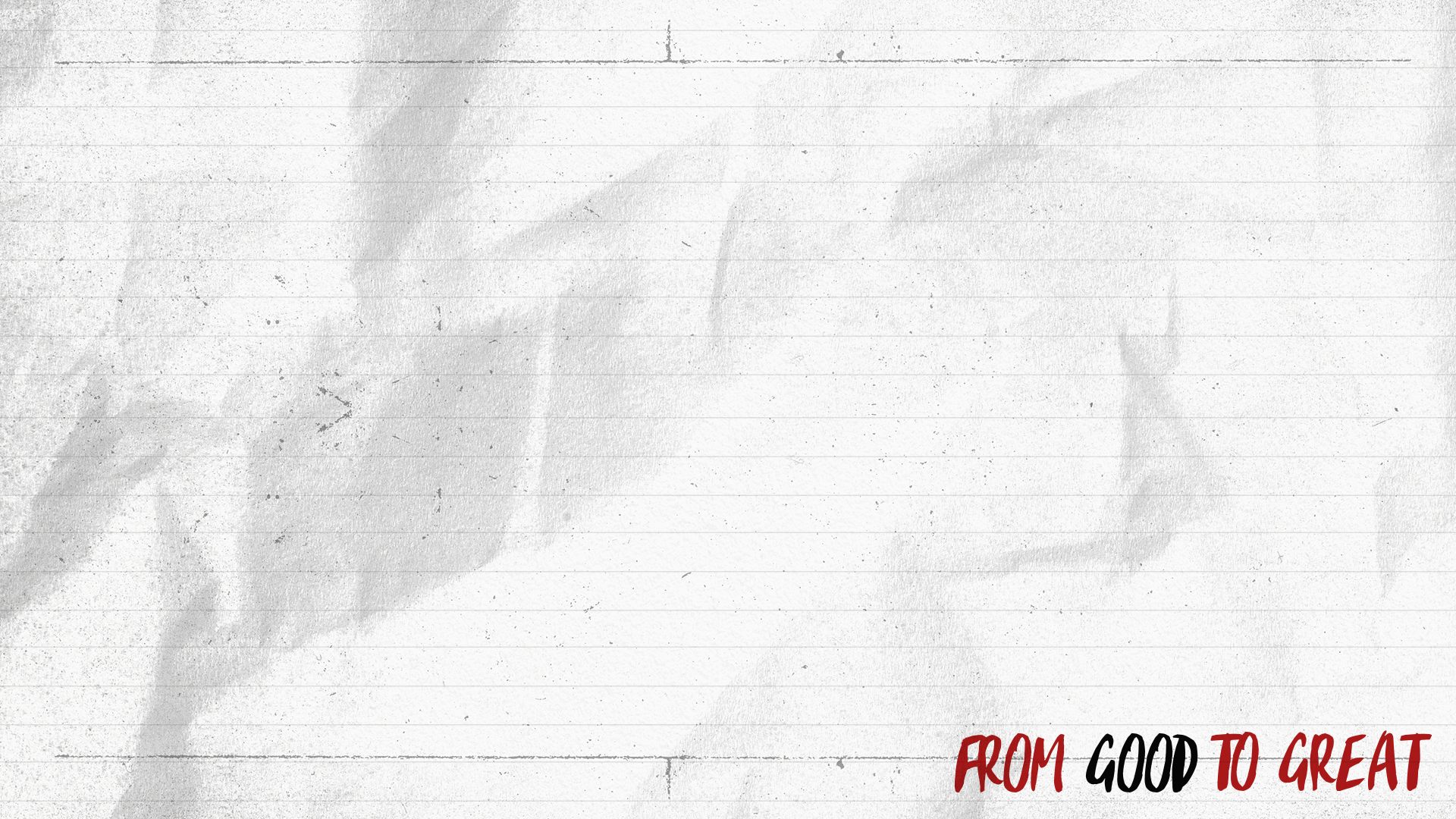 Six Necessities For Growth: Durability & Longevity
Sharpen The Saw
We Need To Be Reading Scripture
We Need Solitude, Meditation & Prayer
“And He *said to them, “Come away by yourselves to a secluded place and rest a while.” (For there were many people coming and going, and they did not even have time to eat.) 32 They went away in the boat to a secluded place by themselves .” 
 Mark 6:31-32
“Your words were found, and I ate them, and your words became to me a joy and the delight of my heart, for I am called by your name, O Lord, God of hosts.” 
 Jeremiah 15:16
We Need To Surround Ourselves
“But he answered, “It is written, “‘Man shall not live by bread alone, but by every word that comes from the mouth of God .” 
 Matthew 4:4
“But Jesus often withdrew to lonely places and prayed.”  
 Luke 5:16